Chapter 2Structured Web Documents in XML
Grigoris Antoniou
Frank van Harmelen
1
Chapter 2
A Semantic Web Primer
An HTML Example
<h2>Nonmonotonic Reasoning: Context-
	Dependent Reasoning</h2>
<i>by <b>V. Marek</b> and 
	<b>M. Truszczynski</b></i><br>
Springer 1993<br>
ISBN 0387976892
2
Chapter 2
A Semantic Web Primer
The Same Example in XML
<book>
	<title>Nonmonotonic Reasoning: Context-	Dependent Reasoning</title>
	<author>V. Marek</author>
	<author>M. Truszczynski</author>
	<publisher>Springer</publisher>
	<year>1993</year>
	<ISBN>0387976892</ISBN>
</book>
3
Chapter 2
A Semantic Web Primer
HTML versus XML: Similarities
Both use tags (e.g. <h2> and </year>) 
Tags may be nested (tags within tags) 
Human users can read and interpret both HTML and XML representations quite easily 
… But how about machines?
4
Chapter 2
A Semantic Web Primer
Problems with Automated Interpretation of HTML Documents
An intelligent agent trying to retrieve the names
of the authors of the book 
Authors’ names could appear immediately after the title
or immediately after the word by
Are there two authors?
Or just one, called “V. Marek and M. Truszczynski”?
5
Chapter 2
A Semantic Web Primer
HTML vs XML: Structural Information
HTML documents do not contain structural information: pieces of the document and their relationships. 
XML more easily accessible to machines because 
Every piece of information is described. 
Relations are also defined through the nesting structure. 
E.g., the <author> tags appear within the <book> tags, so they describe properties of the particular book.
6
Chapter 2
A Semantic Web Primer
HTML vs XML: Structural Information (2)
A machine processing the XML document would be able to deduce that 
the author element refers to the enclosing book element
rather than by proximity considerations
XML allows the definition of constraints on values
E.g. a year must be a number of four digits
7
Chapter 2
A Semantic Web Primer
HTML vs XML: Formatting
The HTML representation provides more than the XML representation: 
The formatting of the document is also described 
Τhe main use of an HTML document is to display information: it must define formatting
XML: separation of content from display
same information can be displayed in different ways
8
Chapter 2
A Semantic Web Primer
HTML vs XML: Another Example
In HTML
	<h2>Relationship force-mass</h2>
	<i> F = M × a </i>
In XML
	<equation>
		<meaning>Relationship force-mass</meaning>
		<leftside> F </leftside>
		<rightside> M × a </rightside>
	</equation>
9
Chapter 2
A Semantic Web Primer
HTML vs XML: Different Use of Tags
In both HTML docs same tags
In XML completely different

HTML tags define display: color, lists …
XML tags not fixed: user definable tags
XML meta markup language: language for defining markup languages
10
Chapter 2
A Semantic Web Primer
XML Vocabularies
Web applications must agree on common vocabularies to communicate and collaborate
Communities and business sectors are defining their specialized vocabularies
mathematics (MathML)
bioinformatics (BSML)
human resources (HRML) 
…
11
Chapter 2
A Semantic Web Primer
Lecture Outline
Introduction
Detailed Description of XML
Structuring
DTDs
XML Schema
Namespaces
Accessing, querying XML documents: XPath
Transformations: XSLT
12
Chapter 2
A Semantic Web Primer
The XML Language
An XML document consists of 
a prolog
a number of elements
an optional epilog (not discussed)
13
Chapter 2
A Semantic Web Primer
Prolog of an XML Document
The prolog consists of 
an XML declaration and 
an optional reference to external structuring documents

<?xml version="1.0" encoding="UTF-16"?>

<!DOCTYPE book SYSTEM "book.dtd">
14
Chapter 2
A Semantic Web Primer
XML Elements
The “things” the XML document talks about
E.g. books, authors, publishers
An element consists of:
an opening tag
the content
a closing tag
<lecturer>David Billington</lecturer>
15
Chapter 2
A Semantic Web Primer
XML Elements (2)
Tag names can be chosen almost freely.
The first character must be a letter, an underscore, or a colon
No name may begin with the string “xml” in any combination of cases 
E.g. “Xml”, “xML”
16
Chapter 2
A Semantic Web Primer
Content of XML Elements
Content may be text, or other elements, or nothing 

	<lecturer>
		<name>David Billington</name>
		<phone> +61 − 7 − 3875 507 </phone>
	</lecturer>

If there is no content, then the element is called empty; it is abbreviated as follows:
	<lecturer/> for <lecturer></lecturer>
17
Chapter 2
A Semantic Web Primer
XML Attributes
An empty element is not necessarily meaningless
It may have some properties in terms of attributes
An attribute is a name-value pair inside the opening tag of an element
	<lecturer name="David Billington" phone="+61 − 7 − 3875 507"/>
18
Chapter 2
A Semantic Web Primer
XML Attributes: An Example
<order orderNo="23456" customer="John Smith" 
		date="October 15, 2002">
		<item itemNo="a528" quantity="1"/>
		<item itemNo="c817" quantity="3"/>
</order>
19
Chapter 2
A Semantic Web Primer
The Same Example without Attributes
<order>
	<orderNo>23456</orderNo>
	<customer>John Smith</customer>
	<date>October 15, 2002</date>
	<item>
		<itemNo>a528</itemNo>
		<quantity>1</quantity>
	</item>
	<item>
		<itemNo>c817</itemNo>
		<quantity>3</quantity>
		</item>
</order>
20
Chapter 2
A Semantic Web Primer
XML Elements vs Attributes
Attributes can be replaced by elements
When to use elements and when attributes is a matter of taste
But attributes cannot be nested
21
Chapter 2
A Semantic Web Primer
Further Components of XML Docs
Comments
A piece of text that is to be ignored by parser
<!-- This is a comment --> 
Processing Instructions (PIs)
Define procedural attachments
<?stylesheet type="text/css" href="mystyle.css"?>
22
Chapter 2
A Semantic Web Primer
Well-Formed XML Documents
Syntactically correct documents
Some syntactic rules:
Only one outermost element (called root element)
Each element contains an opening and a corresponding closing tag
Tags may not overlap
<author><name>Lee Hong</author></name>
Attributes within an element have unique names
Element and tag names must be permissible
23
Chapter 2
A Semantic Web Primer
The Tree Model of XML Documents: An Example
<email>
	<head>
		<from name="Michael Maher" 			 
			address="michaelmaher@cs.gu.edu.au"/>
		<to name="Grigoris Antoniou"
			address="grigoris@cs.unibremen.de"/>
		<subject>Where is your draft?</subject>
	</head>
	<body>
		Grigoris, where is the draft of the paper you promised me 
		last week?
	</body>
</email>
24
Chapter 2
A Semantic Web Primer
The Tree Model of XML Documents: An Example (2)
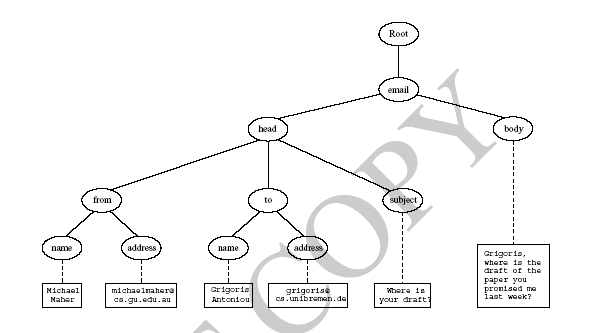 25
Chapter 2
A Semantic Web Primer
The Tree Model of XML Docs
The tree representation of an XML document is an ordered labeled tree:
There is exactly one root
There are no cycles
Each non-root node has exactly one parent
Each node has a label.
The order of elements is important 
… but the order of attributes is not important
26
Chapter 2
A Semantic Web Primer
Lecture Outline
Introduction
Detailed Description of XML
Structuring
DTDs
XML Schema
Namespaces
Accessing, querying XML documents: XPath
Transformations: XSLT
27
Chapter 2
A Semantic Web Primer
Structuring XML Documents
Define all the element and attribute names that may be used
Define the structure 
what values an attribute may take
which elements may or must occur within other elements, etc.
If such structuring information exists, the document can be validated
28
Chapter 2
A Semantic Web Primer
Structuring XML Dcuments (2)
An XML document is valid if 
it is well-formed
respects the structuring information it uses
There are two ways of defining the structure of XML documents: 
DTDs (the older and more restricted way)
XML Schema (offers extended possibilities)
29
Chapter 2
A Semantic Web Primer
DTD: Element Type Definition
<lecturer>
		<name>David Billington</name>
		<phone> +61 − 7 − 3875 507 </phone>
	</lecturer>
DTD for above element (and all lecturer elements):
	<!ELEMENT lecturer (name,phone)>
	<!ELEMENT name (#PCDATA)>
	<!ELEMENT phone (#PCDATA)>
30
Chapter 2
A Semantic Web Primer
The Meaning of the DTD
The element types lecturer, name, and phone may be used in the document
A lecturer element contains a name element and a phone element, in that order (sequence)
A name element and a phone element may have any content 
In DTDs, #PCDATA is the only atomic type for elements
31
Chapter 2
A Semantic Web Primer
DTD: Disjunction in Element Type Definitions
We express that a lecturer element contains either a name element or a phone element as follows:
<!ELEMENT lecturer (name|phone)>
A lecturer element contains a name element and a phone element in any order. 
<!ELEMENT lecturer((name,phone)|(phone,name))>
32
Chapter 2
A Semantic Web Primer
Example of an XML Element
<order orderNo="23456" 
				customer="John Smith" 
				date="October 15, 2002">
		<item itemNo="a528" quantity="1"/>
		<item itemNo="c817" quantity="3"/>
</order>
33
Chapter 2
A Semantic Web Primer
The Corresponding DTD
<!ELEMENT order (item+)>
<!ATTLIST order	orderNo	ID 		#REQUIRED
				customer	CDATA	#REQUIRED
				date		CDATA	#REQUIRED>

<!ELEMENT item EMPTY>
<!ATTLIST item	itemNo		ID		#REQUIRED
				quantity	CDATA	#REQUIRED
				comments	CDATA	#IMPLIED>
34
Chapter 2
A Semantic Web Primer
Comments on the DTD
The item element type is defined to be empty 
+ (after item) is a cardinality operator:
?: appears zero times or once
*: appears zero or more times
+: appears one or more times
No cardinality operator means exactly once
35
Chapter 2
A Semantic Web Primer
Comments on the DTD (2)
In addition to defining elements, we define attributes
This is done in an attribute list containing:
Name of the element type to which the list applies 
A list of triplets of attribute name, attribute type, and value type
Attribute name: A name that may be used in an XML document using a DTD
36
Chapter 2
A Semantic Web Primer
DTD: Attribute Types
Similar to predefined data types, but limited selection
The most important types are
CDATA, a string (sequence of characters)
ID, a name that is unique across the entire XML document
IDREF, a reference to another element with an ID attribute carrying the same value as the IDREF attribute
IDREFS, a series of IDREFs
(v1| . . . |vn), an enumeration of all possible values
Limitations: no dates, number ranges etc.
37
Chapter 2
A Semantic Web Primer
DTD: Attribute Value Types
#REQUIRED
Attribute must appear in every occurrence of the element type in the XML document
#IMPLIED
The appearance of the attribute is optional  
#FIXED "value"
Every element must have this attribute 
"value"
This specifies the default value for the attribute
38
Chapter 2
A Semantic Web Primer
Referencing with IDREF and IDREFS
<!ELEMENT family (person*)>
<!ELEMENT person (name)>
<!ELEMENT name (#PCDATA)>
<!ATTLIST person	id 		ID 		#REQUIRED
		mother 	IDREF 	#IMPLIED
		father 	IDREF 	#IMPLIED
		children	IDREFS	#IMPLIED>
39
Chapter 2
A Semantic Web Primer
An XML Document Respecting the DTD
<family>
		<person id="bob" mother="mary" father="peter">
				<name>Bob Marley</name>
		</person>
		<person id="bridget" mother="mary">
				<name>Bridget Jones</name>
		</person>
		<person id="mary" children="bob bridget">
				<name>Mary Poppins</name>
		</person>
		<person id="peter" children="bob">
				<name>Peter Marley</name>
		</person>
</family>
40
Chapter 2
A Semantic Web Primer
XML Entities
An XML entity can play the role of 
a placeholder for repeatable characters
a section of external data
a part of a declaration for elements

We can use the entity reference &thisyear instead of the value " 2007 "
<!ENTITY thisyear " 2007 " >
41
Chapter 2
A Semantic Web Primer
A DTD for an Email Element
<!ELEMENT email (head,body)>
<!ELEMENT head (from,to+,cc*,subject)>
<!ELEMENT from EMPTY>
<!ATTLIST from	name 	CDATA 	#IMPLIED
		address	CDATA 	#REQUIRED>
<!ELEMENT to EMPTY>
<!ATTLIST to	name 	CDATA 	#IMPLIED
		address	CDATA 	#REQUIRED>
42
Chapter 2
A Semantic Web Primer
A DTD for an Email Element (2)
<!ELEMENT cc EMPTY>
<!ATTLIST cc		name		CDATA 	#IMPLIED
			address	CDATA	#REQUIRED>
<!ELEMENT subject (#PCDATA)>
<!ELEMENT body (text,attachment*)>
<!ELEMENT text (#PCDATA)>
<!ELEMENT attachment EMPTY>
<!ATTLIST attachment		
		encoding 	(mime|binhex)	 "mime" 
		file 				CDATA 		 #REQUIRED>
43
Chapter 2
A Semantic Web Primer
Interesting Parts of the DTD
A head element contains (in that order):
a from element
at least one to element
zero or more cc elements
a subject element
In from, to, and cc elements 
the name attribute is not required
the address attribute is always required
44
Chapter 2
A Semantic Web Primer
Interesting Parts of the DTD (2)
A body element contains 
a text element
possibly followed by a number of attachment elements
The encoding attribute of an attachment element must have either the value “mime” or “binhex”
“mime” is the default value
45
Chapter 2
A Semantic Web Primer
Remarks on DTDs
A DTD can be interpreted as an Extended Backus-Naur Form (EBNF)
<!ELEMENT email (head,body)>
	is equivalent to email ::= head body
Recursive definitions possible in DTDs 
<!ELEMENT bintree 
			((bintree root bintree)|emptytree)>
46
Chapter 2
A Semantic Web Primer
Lecture Outline
Introduction
Detailed Description of XML
Structuring
DTDs
XML Schema
Namespaces
Accessing, querying XML documents: XPath
Transformations: XSLT
47
Chapter 2
A Semantic Web Primer
XML Schema
Significantly richer language for defining the structure of XML documents
Tts syntax is based on XML itself
not necessary to write separate tools
Reuse and refinement of schemas
Expand or delete already existent schemas
Sophisticated set of data types, compared to DTDs (which only supports strings)
48
Chapter 2
A Semantic Web Primer
XML Schema (2)
An XML schema is an element with an opening tag like
<schema "http://www.w3.org/2000/10/XMLSchema"
	version="1.0">
Structure of schema elements
Element and attribute types using data types
49
Chapter 2
A Semantic Web Primer
Element Types
<element name="email"/>
	<element name="head" minOccurs="1" 	maxOccurs="1"/>
	<element name="to" minOccurs="1"/> 
Cardinality constraints:
minOccurs="x" (default value 1)
maxOccurs="x" (default value 1)
Generalizations of *,?,+ offered by DTDs
50
Chapter 2
A Semantic Web Primer
Attribute Types
<attribute name="id" type="ID“ use="required"/>
< attribute name="speaks" type="Language" 
	use="default" value="en"/> 
Existence: use="x", where x may be optional or required 
Default value: use="x" value="...", where x may be default or fixed
51
Chapter 2
A Semantic Web Primer
Data Types
There is a variety of built-in data types 
Numerical data types: integer, Short etc. 
String types: string, ID, IDREF, CDATA etc.
Date and time data types: time, Month etc.
There are also user-defined data types 
simple data types, which cannot use elements or attributes
complex data types, which can use these
52
Chapter 2
A Semantic Web Primer
Data Types (2)
Complex data types are defined from already existing data types by defining some attributes (if any) and using:
sequence, a sequence of existing data type elements (order is important)
all, a collection of elements that must appear (order is not important)
choice, a collection of elements, of which one will be chosen
53
Chapter 2
A Semantic Web Primer
A Data Type Example
<complexType name="lecturerType">
	<sequence>
		<element name="firstname" type="string"
			minOccurs="0“	maxOccurs="unbounded"/>
		<element name="lastname" type="string"/>
	</sequence>
	<attribute name="title" type="string" 	use="optional"/>
</complexType>
54
Chapter 2
A Semantic Web Primer
Data Type Extension
Already existing data types can be extended by new elements or attributes. Example:
 <complexType name="extendedLecturerType">
	<extension base="lecturerType">
		<sequence>
			<element name="email" type="string"
				minOccurs="0" maxOccurs="1"/>
		</sequence>
		<attribute name="rank" type="string" use="required"/>
	</extension>
</complexType>
55
Chapter 2
A Semantic Web Primer
Resulting Data Type
<complexType name="extendedLecturerType">
	<sequence>
		<element name="firstname" type="string"
			minOccurs="0" maxOccurs="unbounded"/>
		<element name="lastname" type="string"/>
		<element name="email" type="string"
			minOccurs="0" maxOccurs="1"/>
	</sequence>
	<attribute name="title" type="string" use="optional"/>
	<attribute name="rank" type="string" use="required"/>
</complexType>
56
Chapter 2
A Semantic Web Primer
Data Type Extension (2)
A hierarchical relationship exists between the original and the extended type
Instances of the extended type are also instances of the original type
They may contain additional information, but neither less information, nor information of the wrong type
57
Chapter 2
A Semantic Web Primer
Data Type Restriction
An existing data type may be restricted by adding constraints on certain values
Restriction is not the opposite from extension 
Restriction is not achieved by deleting elements or attributes 
The following hierarchical relationship still holds: 
Instances of the restricted type are also instances of the original type 
They satisfy at least the constraints of the original type
58
Chapter 2
A Semantic Web Primer
Example of Data Type Restriction
<complexType name="restrictedLecturerType">
	<restriction base="lecturerType">
		<sequence>
				<element name="firstname" type="string"
					minOccurs="1" maxOccurs="2"/>
			</sequence>
			<attribute name="title" type="string" 				
				use="required"/>
		</restriction>
</complexType>
59
Chapter 2
A Semantic Web Primer
Restriction of Simple Data Types
<simpleType name="dayOfMonth">
		<restriction base="integer">
			<minInclusive value="1"/>
			<maxInclusive value="31"/>
		</restriction>
</simpleType>
60
Chapter 2
A Semantic Web Primer
Data Type Restriction: Enumeration
<simpleType name="dayOfWeek">
		<restriction base="string">
			<enumeration value="Mon"/>
			<enumeration value="Tue"/>
			<enumeration value="Wed"/>
			<enumeration value="Thu"/>
			<enumeration value="Fri"/>
			<enumeration value="Sat"/>
			<enumeration value="Sun"/>
		</restriction>
</simpleType>
61
Chapter 2
A Semantic Web Primer
XML Schema: The Email Example
<element name="email" type="emailType"/>

<complexType name="emailType">
	<sequence>
		<element name="head" type="headType"/>
		<element name="body" type="bodyType"/>
	</sequence>
</complexType>
62
Chapter 2
A Semantic Web Primer
XML Schema: The Email Example (2)
<complexType name="headType">
	<sequence>
		<element name="from" type="nameAddress"/>
		<element name="to" type="nameAddress"
			minOccurs="1" maxOccurs="unbounded"/>
		<element name="cc" type="nameAddress"
			minOccurs="0" maxOccurs="unbounded"/>
		<element name="subject" type="string"/>
	</sequence>
</complexType>
63
Chapter 2
A Semantic Web Primer
XML Schema: The Email Example (3)
<complexType name="nameAddress">
		<attribute name="name" type="string" 		use="optional"/>
		<attribute name="address" 				type="string" use="required"/>
</complexType>

Similar for bodyType
64
Chapter 2
A Semantic Web Primer
Lecture Outline
Introduction
Detailed Description of XML
Structuring
DTDs
XML Schema
Namespaces
Accessing, querying XML documents: XPath
Transformations: XSLT
65
Chapter 2
A Semantic Web Primer
Namespaces
An XML document may use more than one DTD or schema 
Since each structuring document was developed independently, name clashes may appear
The solution is to use a different prefix for each DTD or schema 
prefix:name
66
Chapter 2
A Semantic Web Primer
An Example
<vu:instructors 	xmlns:vu="http://www.vu.com/empDTD"
			xmlns:gu="http://www.gu.au/empDTD"
			xmlns:uky="http://www.uky.edu/empDTD">

	<uky:faculty	uky:title="assistant professor"
			uky:name="John Smith"
			uky:department="Computer Science"/>

<gu:academicStaff	gu:title="lecturer"
				gu:name="Mate Jones"
				gu:school="Information Technology"/>
</vu:instructors>
67
Chapter 2
A Semantic Web Primer
Namespace Declarations
Namespaces are declared within an element and can be used in that element and any of its children (elements and attributes) 
A namespace declaration has the form:
xmlns:prefix="location"
location is the address of the DTD or schema
If a prefix is not specified: xmlns="location" then the location is used by default
68
Chapter 2
A Semantic Web Primer
Lecture Outline
Introduction
Detailed Description of XML
Structuring
DTDs
XML Schema
Namespaces
Accessing, querying XML documents: XPath
Transformations: XSLT
69
Chapter 2
A Semantic Web Primer
Addressing and Querying XML Documents
In relational databases, parts of a database can be selected and retrieved using SQL
Same necessary for XML documents
Query languages: XQuery, XQL, XML-QL
The central concept of XML query languages is a path expression 
Specifies how a node or a set of nodes, in the tree representation of the XML document can be reached
70
Chapter 2
A Semantic Web Primer
XPath
XPath is core for XML query languages
Language for addressing parts of an XML document. 
It operates on the tree data model of XML
It has a non-XML syntax
71
Chapter 2
A Semantic Web Primer
Types of Path Expressions
Absolute (starting at the root of the tree)
Syntactically they begin with the symbol /
It refers to the root of the document (situated one level above the root element of the document)
Relative to a context node
72
Chapter 2
A Semantic Web Primer
An XML Example
<library location="Bremen">
	<author name="Henry Wise">
		<book title="Artificial Intelligence"/>
		<book title="Modern Web Services"/>
		<book title="Theory of Computation"/>
	</author>
	<author name="William Smart">
		<book title="Artificial Intelligence"/>
	</author>
	<author name="Cynthia Singleton">
		<book title="The Semantic Web"/>
		<book title="Browser Technology Revised"/>
	</author>
</library>
73
Chapter 2
A Semantic Web Primer
Tree Representation
74
Chapter 2
A Semantic Web Primer
Examples of Path Expressions in XPath
Address all author elements
			/library/author
Addresses all author elements that are children of the library element node, which resides immediately below the root
/t1/.../tn, where each ti+1 is a child node of ti, is a path through the tree representation
75
Chapter 2
A Semantic Web Primer
Examples of Path Expressions in XPath (2)
Address all author elements
			//author
Here // says that we should consider all elements in the document and check whether they are of type author
This path expression addresses all author elements anywhere in the document
76
Chapter 2
A Semantic Web Primer
Examples of Path Expressions in XPath (3)
Address the location attribute nodes within library element nodes 
			/library/@location
The symbol @ is used to denote attribute nodes
77
Chapter 2
A Semantic Web Primer
Examples of Path Expressions in XPath (4)
Address all title attribute nodes within book elements anywhere in the document, which have the value “Artificial Intelligence” 
		//book/@title="Artificial Intelligence"
78
Chapter 2
A Semantic Web Primer
Examples of Path Expressions in XPath (5)
Address all books with title “Artificial Intelligence”
		/book[@title="Artificial Intelligence"] 
Test within square brackets: a filter expression 
It restricts the set of addressed nodes.
Difference with query 4. 
Query 5 addresses book elements, the title of which satisfies a certain condition.
Query 4 collects title attribute nodes of book elements
79
Chapter 2
A Semantic Web Primer
Tree Representation of Query 4
80
Chapter 2
A Semantic Web Primer
Tree Representation of Query 5
81
Chapter 2
A Semantic Web Primer
Examples of Path Expressions in XPath (6)
Address the first author element node in the XML document
			//author[1]
Address the last book element within the first author element node in the document
			//author[1]/book[last()]
Address all book element nodes without a title attribute
			//book[not @title]
82
Chapter 2
A Semantic Web Primer
General Form of Path Expressions
A path expression consists of a series of steps, separated by slashes 
A step consists of 
An axis specifier, 
A node test, and 
An optional predicate
83
Chapter 2
A Semantic Web Primer
General Form of Path Expressions (2)
An axis specifier determines the tree relationship between the nodes to be addressed and the context node
E.g. parent, ancestor, child (the default), sibling, attribute node
// is such an axis specifier: descendant or self
84
Chapter 2
A Semantic Web Primer
General Form of Path Expressions (3)
A node test specifies which nodes to address 
The most common node tests are element names 
E.g., * addresses all element nodes
comment() addresses all comment nodes
85
Chapter 2
A Semantic Web Primer
General Form of Path Expressions (4)
Predicates (or filter expressions) are optional and are used to refine the set of addressed nodes
E.g., the expression [1] selects the first node
[position()=last()] selects the last node
[position() mod 2 =0] selects the even nodes
XPath has a more complicated full syntax. 
We have only presented the abbreviated syntax
86
Chapter 2
A Semantic Web Primer
Lecture Outline
Introduction
Detailed Description of XML
Structuring
DTDs
XML Schema
Namespaces
Accessing, querying XML documents: XPath
Transformations: XSLT
87
Chapter 2
A Semantic Web Primer
Displaying XML Documents
<author>
	<name>Grigoris Antoniou</name>
	<affiliation>University of Bremen</affiliation>
	<email>ga@tzi.de</email>
</author>
may be displayed in different ways: 
Grigoris Antoniou		Grigoris Antoniou
University of Bremen		University of Bremen
ga@tzi.de			ga@tzi.de
88
Chapter 2
A Semantic Web Primer
Style Sheets
Style sheets can be written in various languages
E.g. CSS2 (cascading style sheets level 2)
XSL (extensible stylesheet language)
XSL includes 
a transformation language (XSLT)
a formatting language
Both are XML applications
89
Chapter 2
A Semantic Web Primer
XSL Transformations (XSLT)
XSLT specifies rules with which an input XML document is transformed to
another XML document
an HTML document 
plain text
The output document may use the same DTD or schema, or a completely different vocabulary
XSLT can be used independently of the formatting language
90
Chapter 2
A Semantic Web Primer
XSLT (2)
Move data and metadata from one XML representation to another 
XSLT is chosen when applications that use different DTDs or schemas need to communicate 
XSLT can be used for machine processing of content without any regard to displaying the information for people to read. 
In the following we use XSLT only to display XML documents
91
Chapter 2
A Semantic Web Primer
XSLT Transformation into HTML
<xsl:template match="/author">
	<html>
		<head><title>An author</title></head>
		<body bgcolor="white">
			<b><xsl:value-of select="name"/></b><br />
			<xsl:value-of select="affiliation"/><br />
			<i><xsl:value-of select="email"/></i>
		</body>
	</html>
</xsl:template>
92
Chapter 2
A Semantic Web Primer
Style Sheet Output
<html>
	<head><title>An author</title></head>
	<body bgcolor="white">
		<b>Grigoris Antoniou</b><br>
		University of Bremen<br>
		<i>ga@tzi.de</i>
	</body>
</html>
93
Chapter 2
A Semantic Web Primer
Observations About XSLT
XSLT documents are XML documents 
XSLT resides on top of XML 
The XSLT document defines a template
In this case an HTML document, with some placeholders for content to be inserted
xsl:value-of retrieves the value of an element and copies it into the output document
It places some content into the template
94
Chapter 2
A Semantic Web Primer
A Template
<html>
	<head><title>An author</title></head>
	<body bgcolor="white">
		<b>...</b><br>
		...<br>
		<i>...</i>
	</body>
</html>
95
Chapter 2
A Semantic Web Primer
Auxiliary Templates
We have an XML document with details of several authors
It is a waste of effort to treat each author element separately
In such cases, a special template is defined for author elements, which is used by the main template
96
Chapter 2
A Semantic Web Primer
Example of an Auxiliary Template
<authors>
	<author>
		<name>Grigoris Antoniou</name>
		<affiliation>University of Bremen</affiliation>
		<email>ga@tzi.de</email>
	</author>
	<author>
		<name>David Billington</name>
		<affiliation>Griffith University</affiliation>
		<email>david@gu.edu.net</email>
	</author>
</authors>
97
Chapter 2
A Semantic Web Primer
Example of an Auxiliary Template (2)
<xsl:template match="/">
	<html>
		<head><title>Authors</title></head>
		<body bgcolor="white">
			<xsl:apply-templates select="authors"/>
			<!-- Apply templates for AUTHORS 			children -->
		</body>
	</html>
</xsl:template>
98
Chapter 2
A Semantic Web Primer
Example of an Auxiliary Template (3)
<xsl:template match="authors">
		<xsl:apply-templates select="author"/>
	</xsl:template>
	<xsl:template match="author">
		<h2><xsl:value-of select="name"/></h2>
		Affiliation:<xsl:value-of 			
			select="affiliation"/><br>
		Email: <xsl:value-of select="email"/>
		<p>
	</xsl:template>
99
Chapter 2
A Semantic Web Primer
Multiple Authors Output
<html>
	<head><title>Authors</title></head>
	<body bgcolor="white">
		<h2>Grigoris Antoniou</h2>
		Affiliation: University of Bremen<br>
		Email: ga@tzi.de
		<p>
		<h2>David Billington</h2>
		Affiliation: Griffith University<br>
		Email: david@gu.edu.net
		<p>
	</body>
</html>
100
Chapter 2
A Semantic Web Primer
Explanation of the Example
xsl:apply-templates element causes all children of the context node to be matched against the selected path expression
E.g., if the current template applies to /, then the element xsl:apply-templates applies to the root element
I.e. the authors element (/ is located above the root element)
If the current context node is the authors element, then the element xsl:apply-templates select="author" causes the template for the author elements to be applied to all author children of the authors element
101
Chapter 2
A Semantic Web Primer
Explanation of the Example (2)
It is good practice to define a template for each element type in the document
Even if no specific processing is applied to certain elements, the xsl:apply-templates element should be used
E.g. authors
In this way, we work from the root to the leaves of the tree, and all templates are applied
102
Chapter 2
A Semantic Web Primer
Processing XML Attributes
Suppose we wish to transform to itself the element:
<person firstname="John" lastname="Woo"/>

Wrong solution:
<xsl:template match="person">
	<person firstname="<xsl:value-of select="@firstname">"
	lastname="<xsl:value-of select="@lastname">"/>
</xsl:template>
103
Chapter 2
A Semantic Web Primer
Processing XML Attributes (2)
Not well-formed because tags are not allowed within the values of attributes 
We wish to add attribute values into template
<xsl:template match="person">
		<person		firstname="{@firstname}"
		lastname="{@lastname}"/>
</xsl:template>
104
Chapter 2
A Semantic Web Primer
Transforming an XML Document to Another
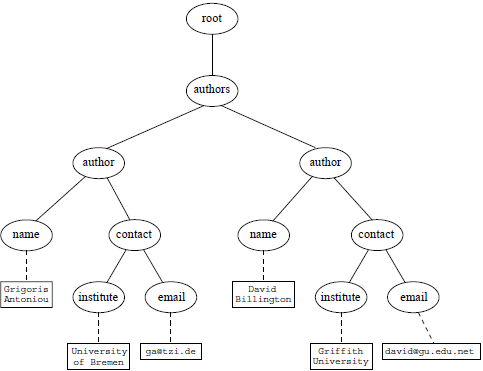 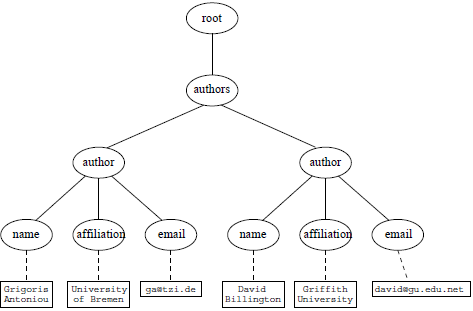 105
Chapter 2
A Semantic Web Primer
Transforming an XML Document to Another (2)
<xsl:template match="/">
	<?xml version="1.0" encoding="UTF-16"?>
	<authors>
		<xsl:apply-templates select="authors"/>
	</authors>
</xsl:template>

<xsl:template match="authors">
	<author>
		<xsl:apply-templates select="author"/>
	</author>
</xsl:template>
106
Chapter 2
A Semantic Web Primer
Transforming an XML Document to Another (3)
<xsl:template match="author">
	<name><xsl:value-of select="name"/></name>
	<contact>
		<institution>
			<xsl:value-of select="affiliation"/>
		</institution>
		<email><xsl:value-of select="email"/></email>
	</contact>
</xsl:template>
107
Chapter 2
A Semantic Web Primer
Summary
XML is a metalanguage that allows users to define markup 
XML separates content and structure from formatting
XML is the de facto standard for the representation and exchange of structured information on the Web 
XML is supported by query languages
108
Chapter 2
A Semantic Web Primer
Points for Discussion in Subsequent Chapters
The nesting of tags does not have standard meaning
The semantics of XML documents is not accessible to machines, only to people
Collaboration and exchange are supported if there is underlying shared understanding of the vocabulary 
XML is well-suited for close collaboration, where domain- or community-based vocabularies are used 
It is not so well-suited for global communication.
109
Chapter 2
A Semantic Web Primer